PHASE 1 : Parking du SDIS
Date d’intervention : 12 juin 2023 au 7 juillet 2023
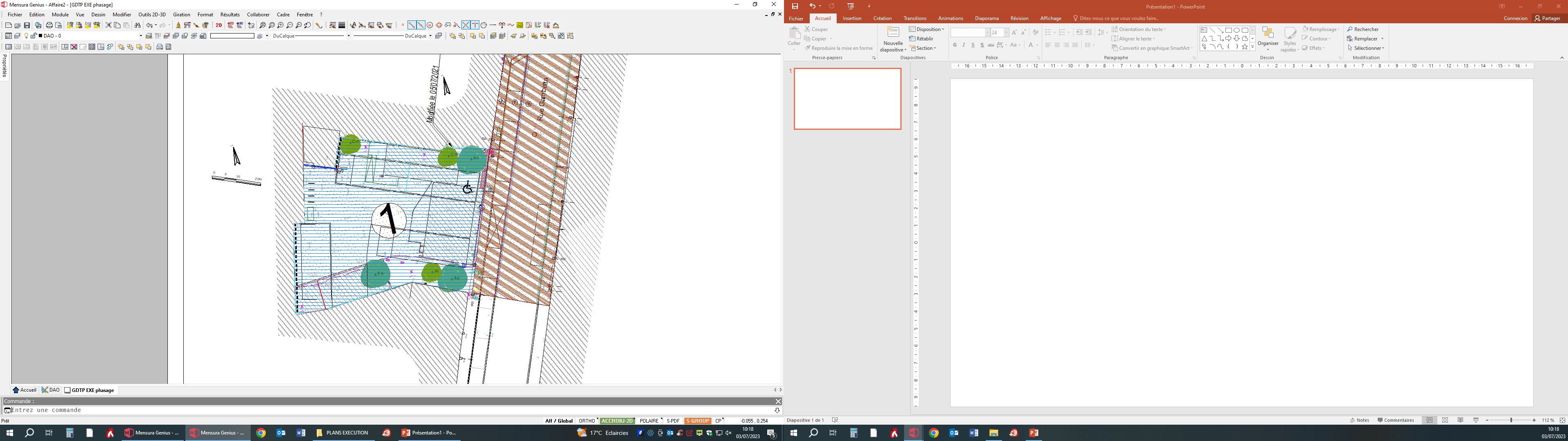 PHASE 2 : Rue Roger Salengro
Date : 10 Juillet 2023 au 1er septembre 2023
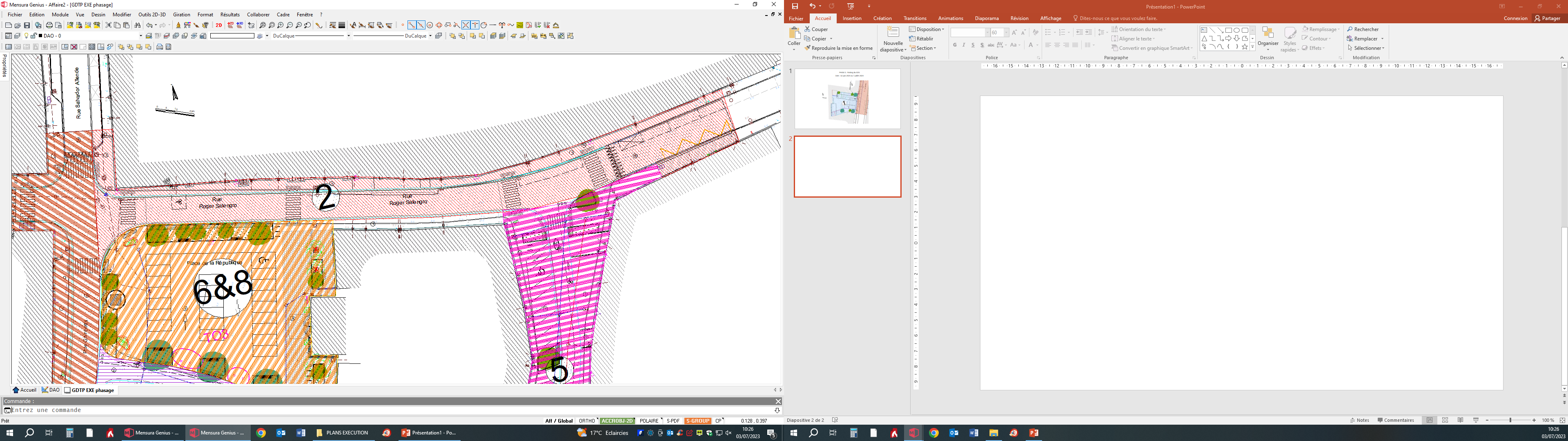 PHASE 3 : Carrefour Rues Delory / Briand
Rue Aristide Briand
Date : 4 septembre 2023 au 22 septembre 2023
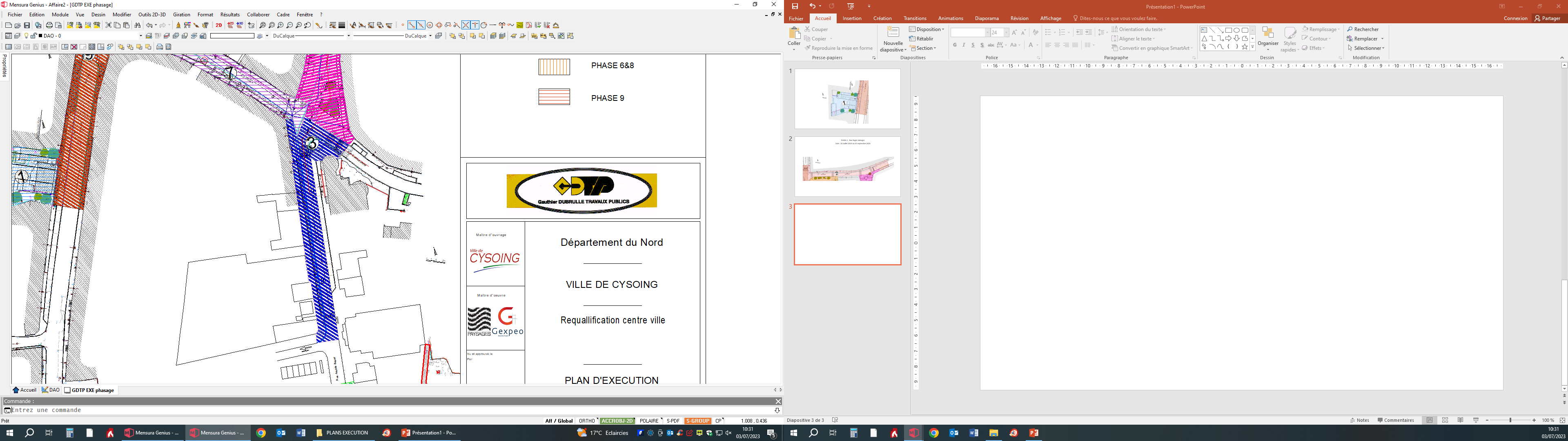 Rue Voltaire
Rue Delory
Rue Briand
PHASE 4 : Carrefour Rues Briand / Louis XV
Date : 18 septembre 2023 au 3 novembre 2023
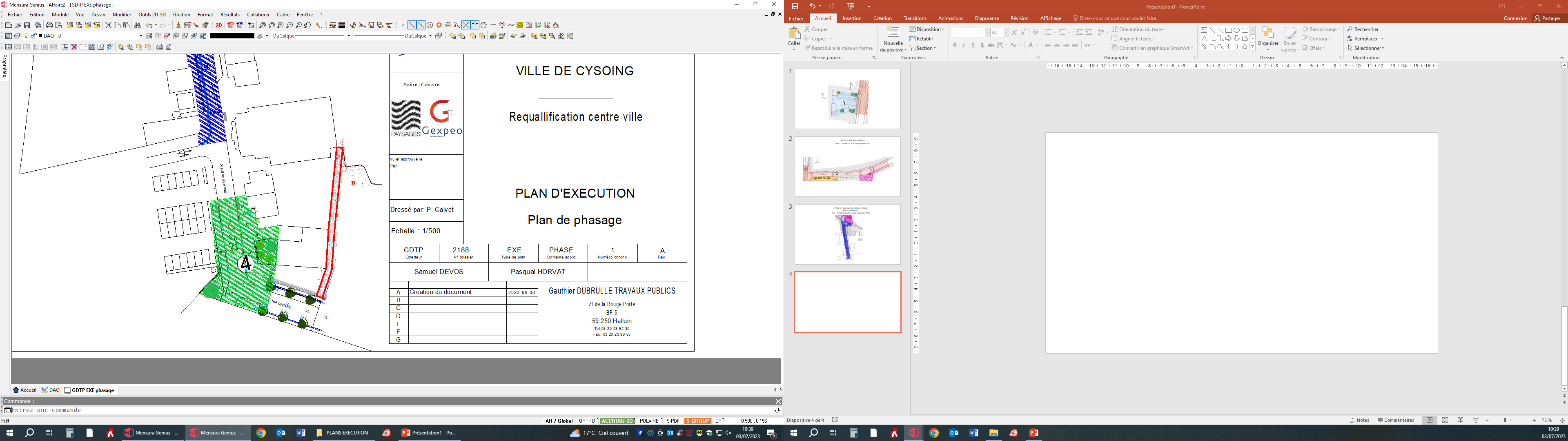 Rue Briand
Rue Louis XV
PHASE 5.1: Rue Faidherbe Chaussée + Trottoir impair
Date : 2 octobre 2023 au 3 novembre 2023
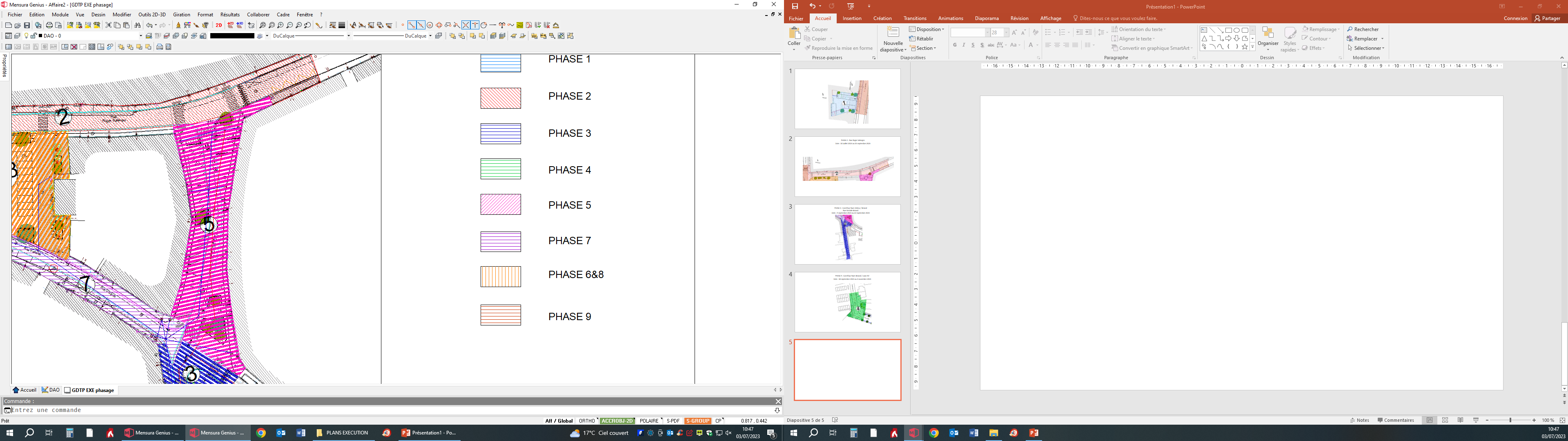 Zone laissée à la circulation
Secteur en travaux
PHASE 5.2: Rue Faidherbe Trottoir + Stationnement
Date : 6 novembre 2023 au 8 décembre 2023
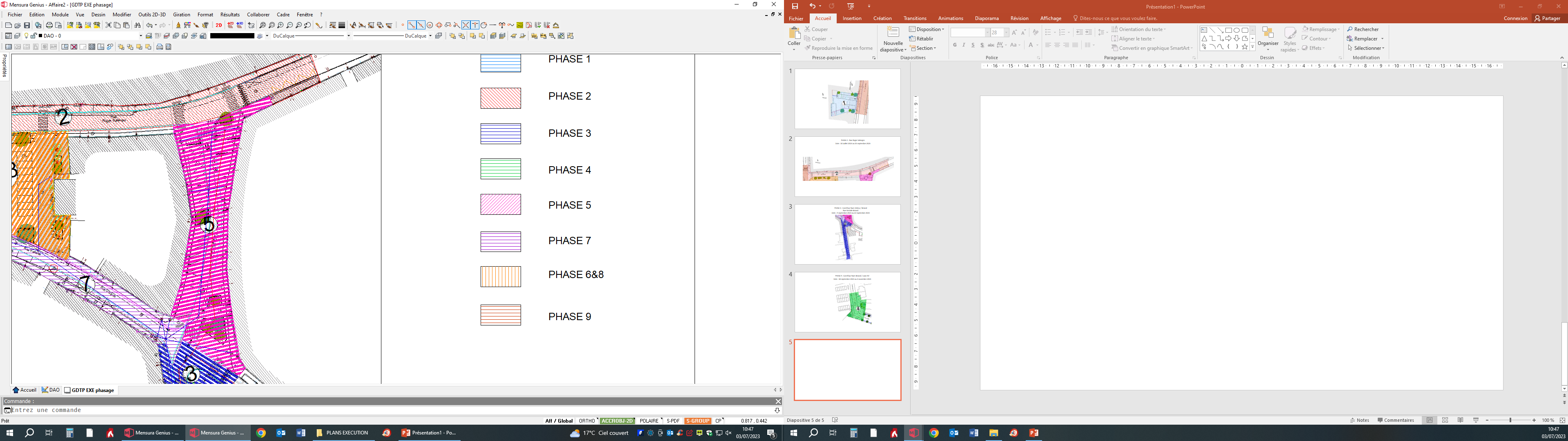 Zone de travaux terminée laissée à la circulation
Zone en travaux
PHASE 6 : Place de la République
Date : 8 janvier 2024 au 26 janvier 2024: travaux de terrassement, réalisation du fond de forme, application d’enrobés, réouverture au stationnement.
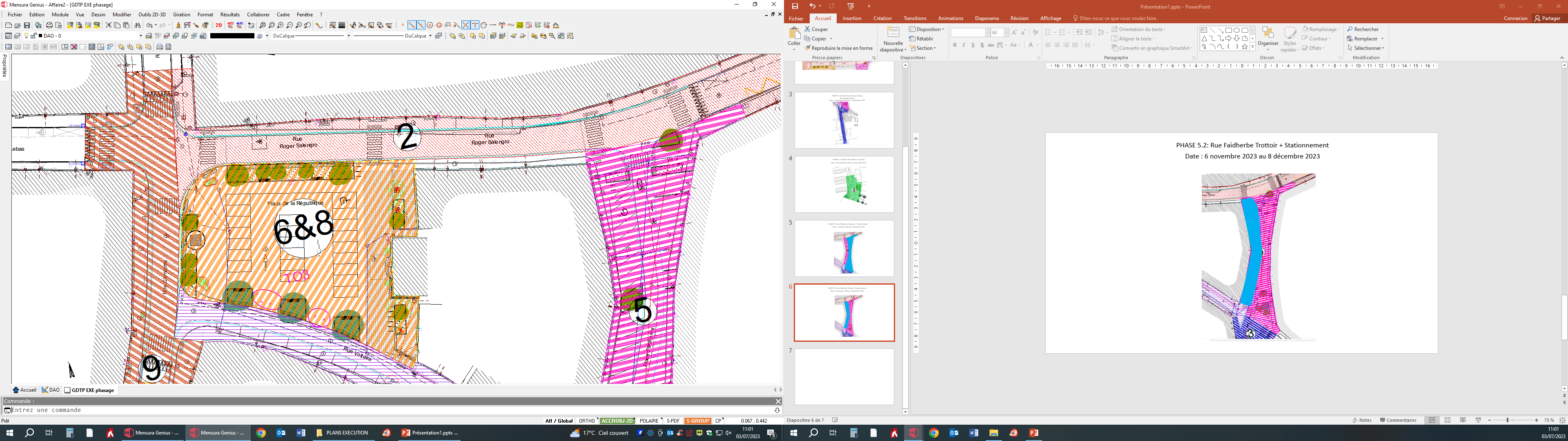 PHASE 7: Rue Voltaire
Date : 29 janvier 2024 au 5 avril 2024
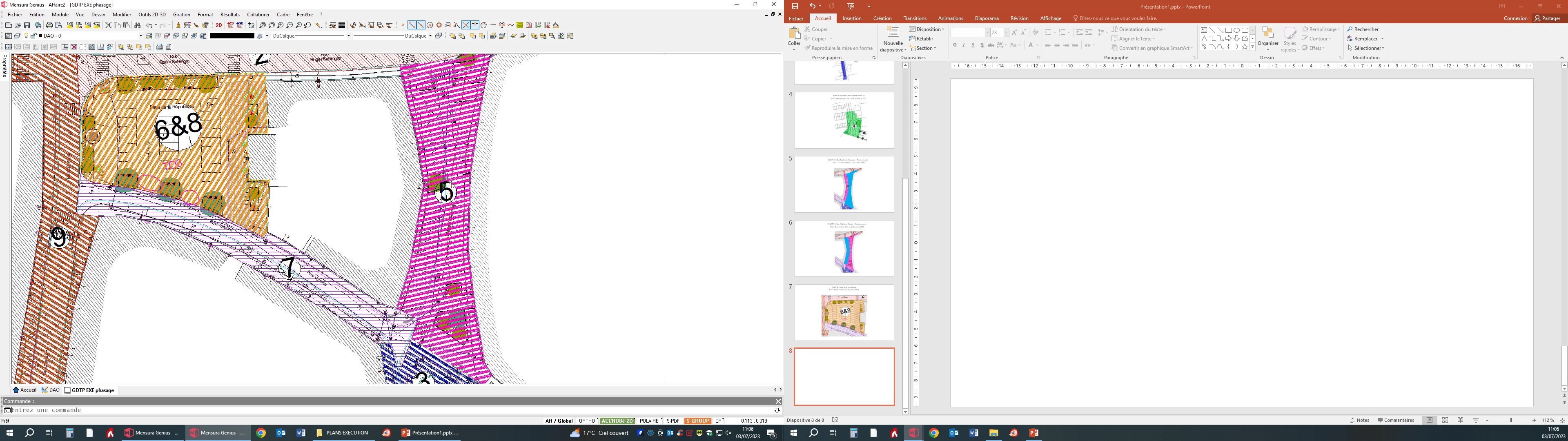 PHASE 8 : Place de la République
Pose du pavage en deux phases du 8 avril 2024 au 24 juin 2024 avec maintien de 50% du stationnement.
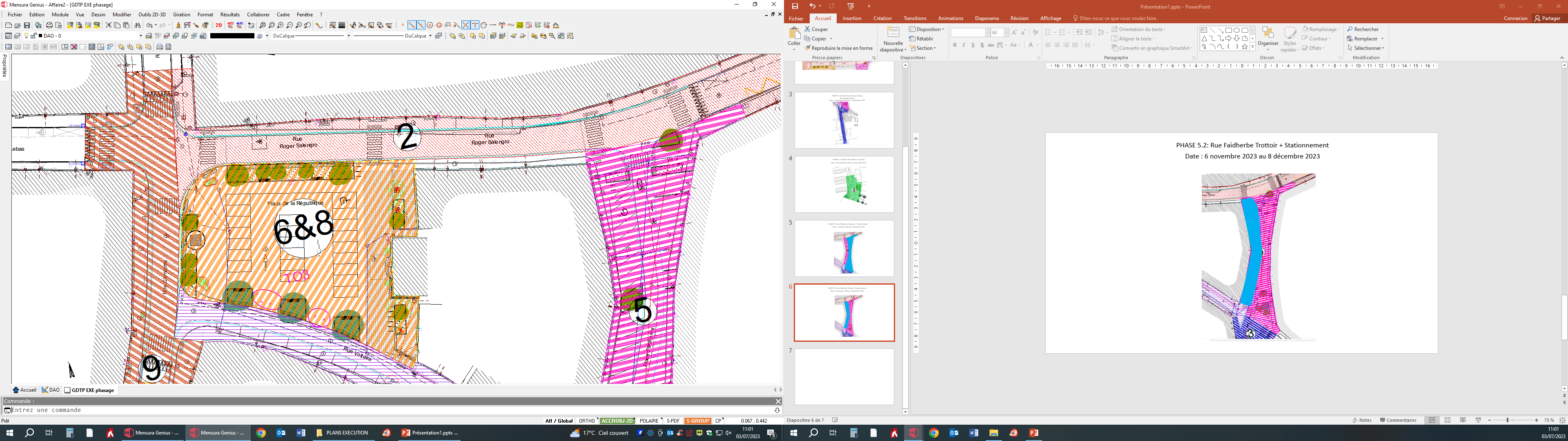 PHASE 9 : Rue Gambetta
Date : 4 juin 2024 au 29 juillet 2024
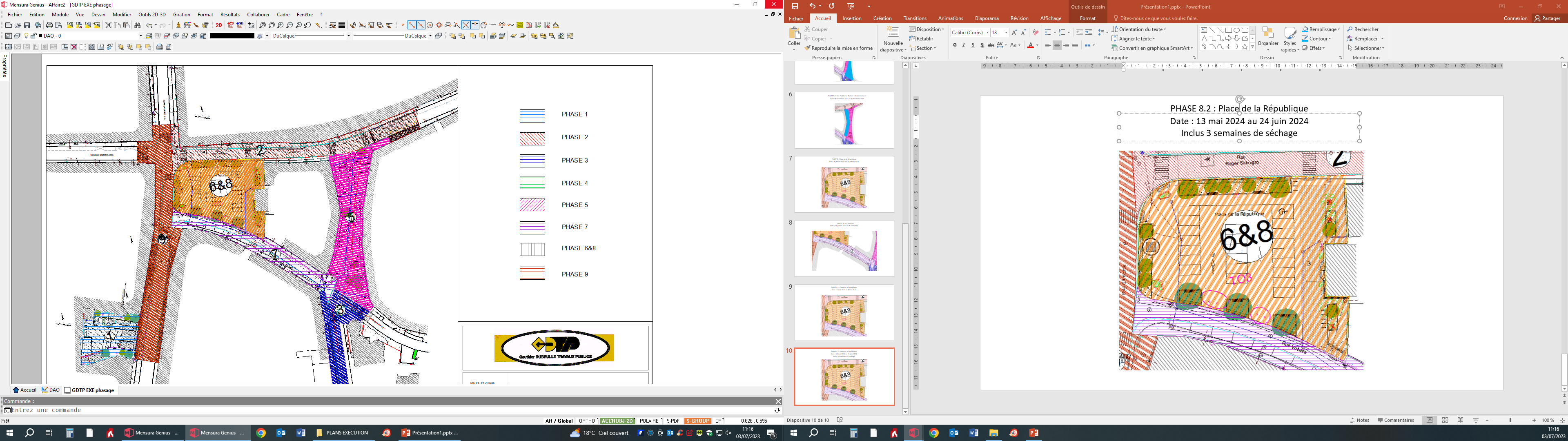 PHASAGE GENERAL
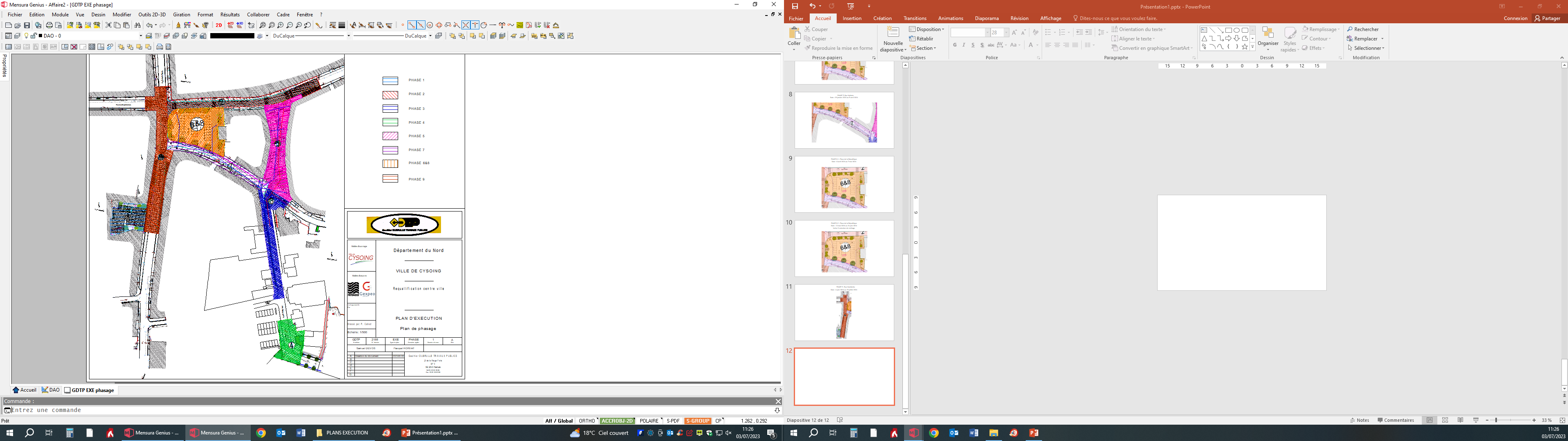 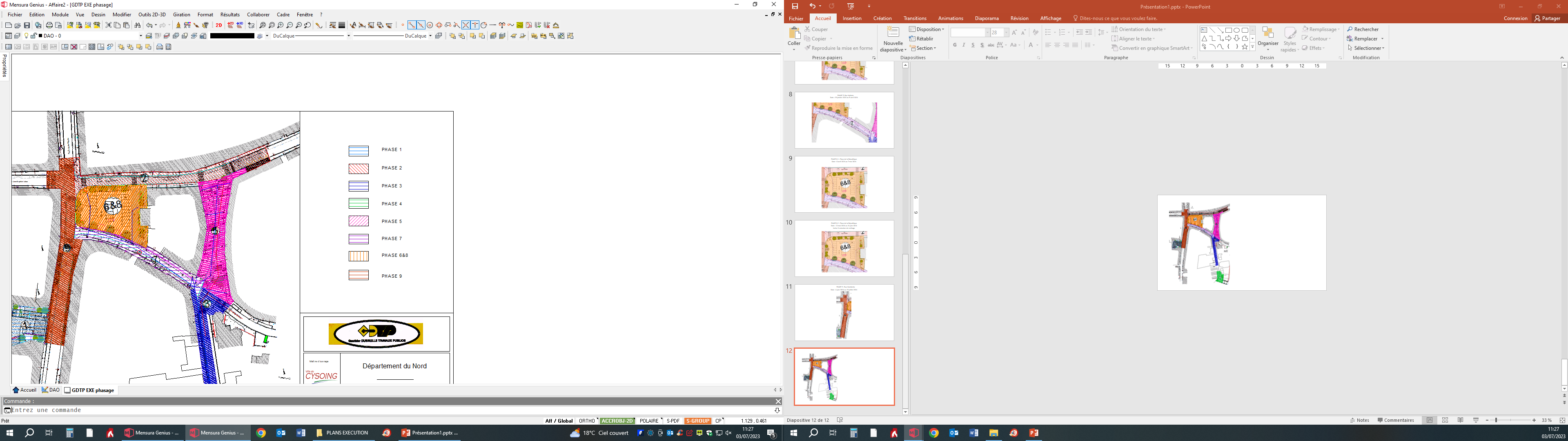